LOGÍSTICA | NIVEL 4° MEDIO
MÓDULO 2
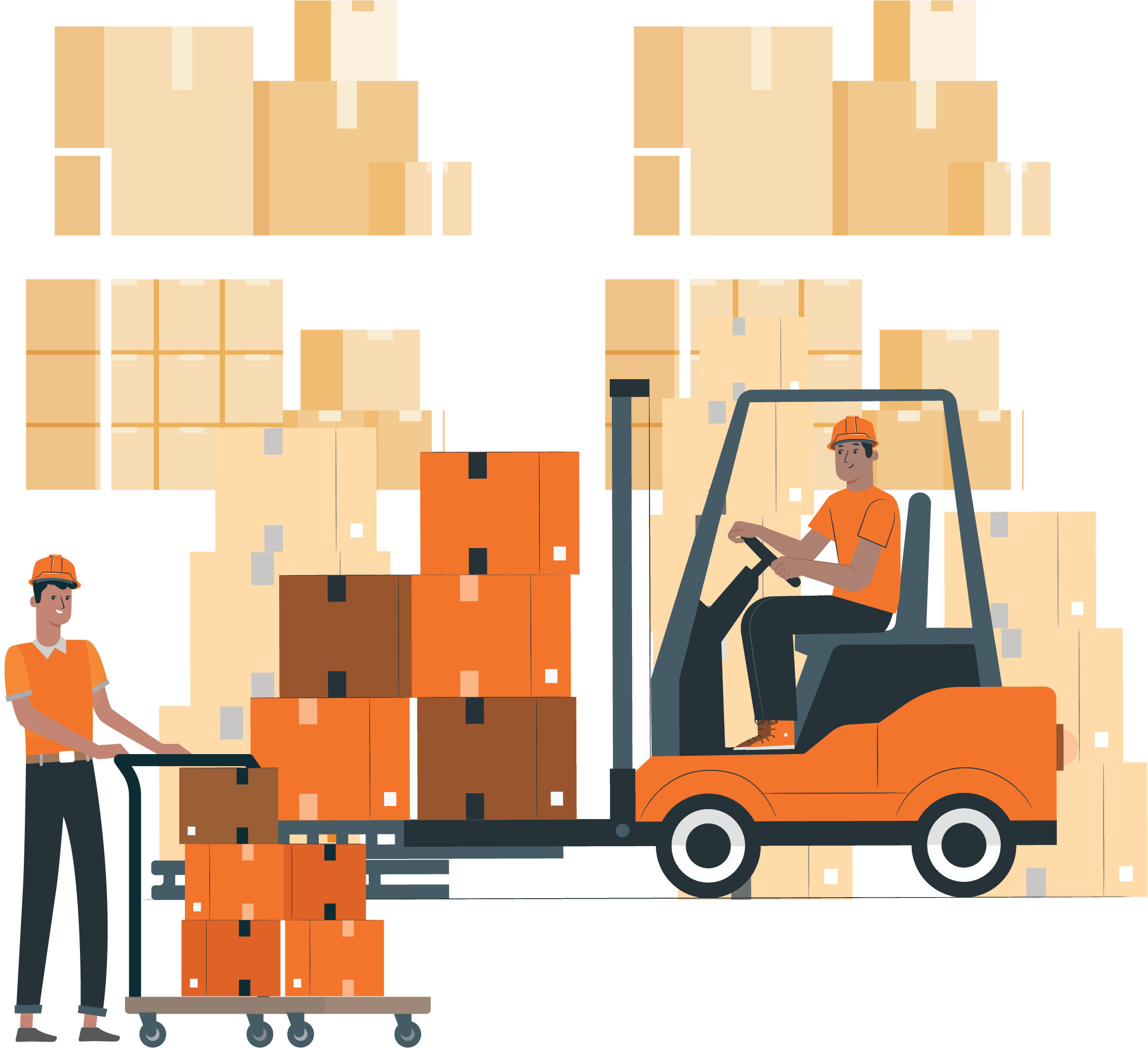 OPERACIONES DE BODEGA
En estos documentos se utilizarán de manera inclusiva términos como: el estudiante, el docente, el compañero u otras palabras equivalentes y sus respectivos plurales, es decir, con ellas, se hace referencia tanto a hombres como a mujeres.
MÓDULO 2 | OPERACIONES DE BODEGA
ACTIVIDAD 1
CLASIFICACIÓN DE ESPACIOS EN BODEGA SEGÚN IMPORTANCIA DE LOS MATERIALES
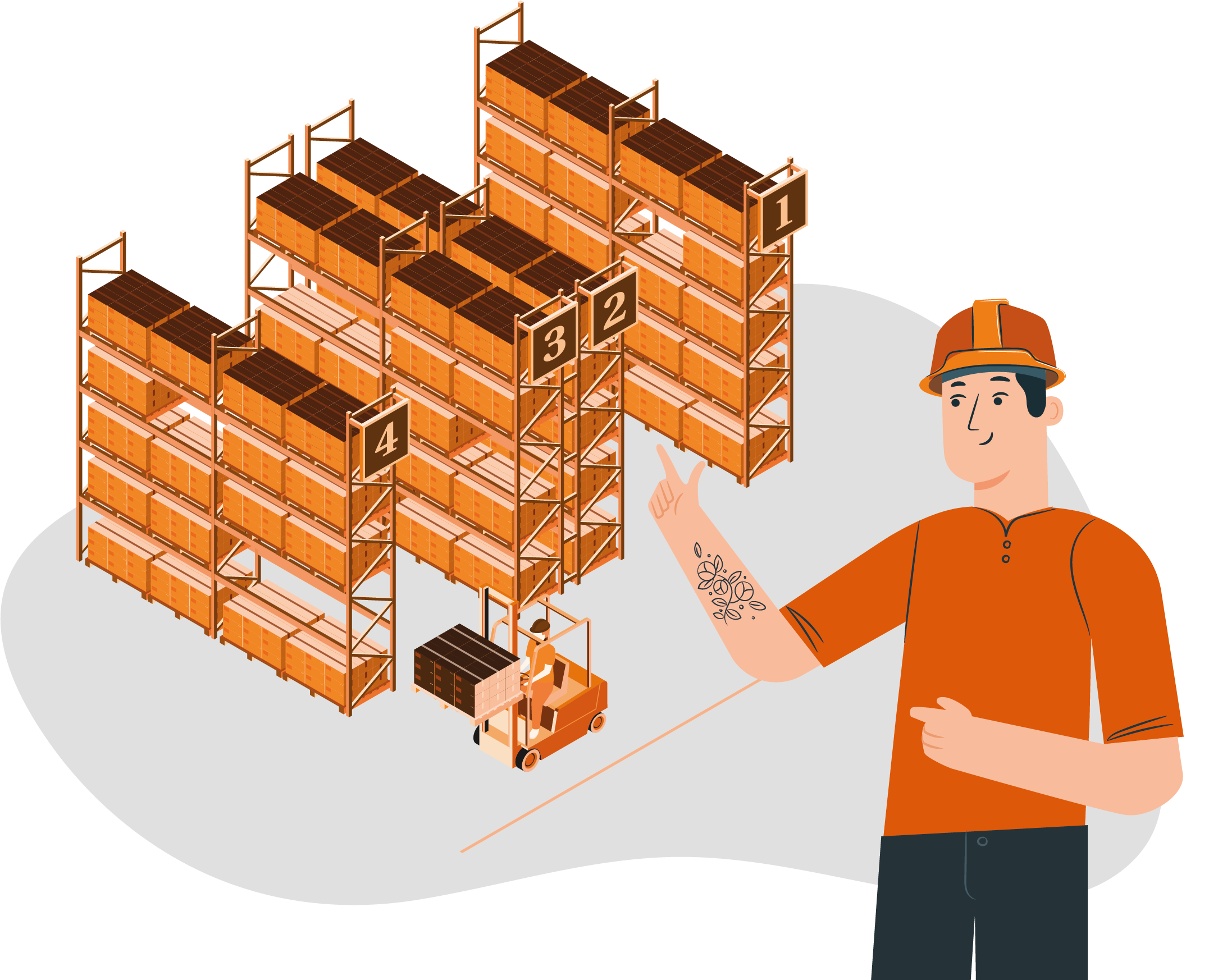 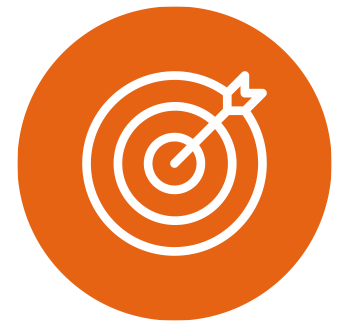 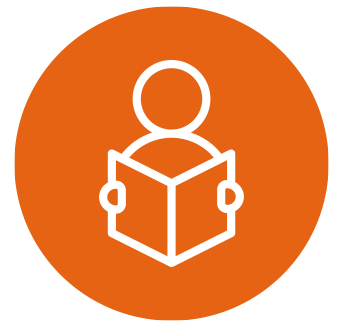 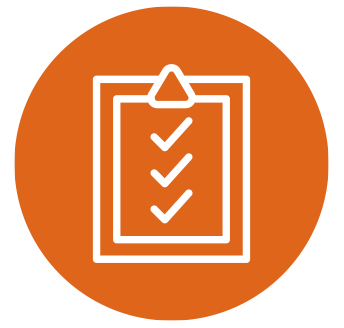 OBJETIVO DE APRENDIZAJE
APRENDIZAJE ESPERADO
CRITERIOS DE EVALUACIÓN
OA 3 Cubicar los productos, materiales e insumos que requieren almacenaje y los espacios de bodegaje para lograr una disposición eficiente de los primeros y la optimización de los segundos.

OA Genérico
C - H - K
2. Organiza los espacios de bodegaje para lograr optimizar las zonas de almacenamiento según las normas de seguridad vigentes e instrucciones de jefatura.
2.3. Dispone espacios privilegiados de alistamiento para los productos que tengan mayor rotación de salida según las normas de seguridad vigente e indicaciones de jefatura.
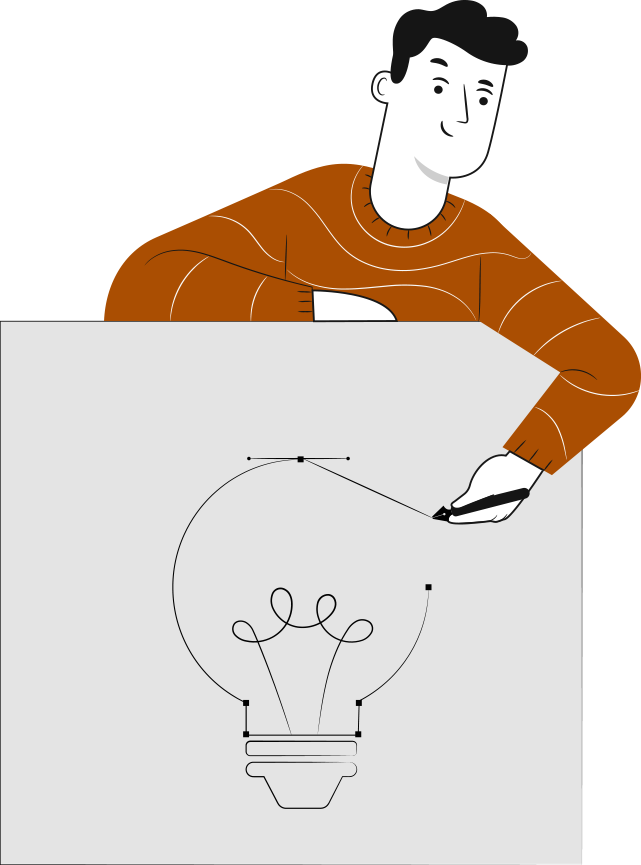 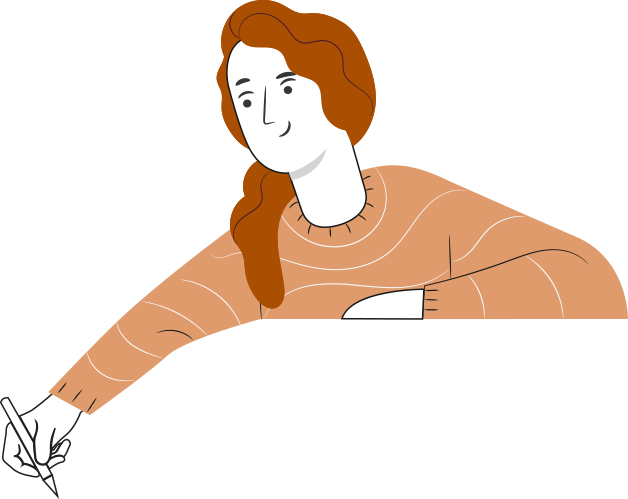 ‹#›
INTRODUCCIÓN AL MÓDULO
Las bodegas son espacios destinados a custodiar materiales, productos y mercancías.
Generalmente, su infraestructura es un galpón techado de ciertas dimensiones con puertas de entrada y salida de los productos.
Se conoce como bodega, almacén, centro de distribución.
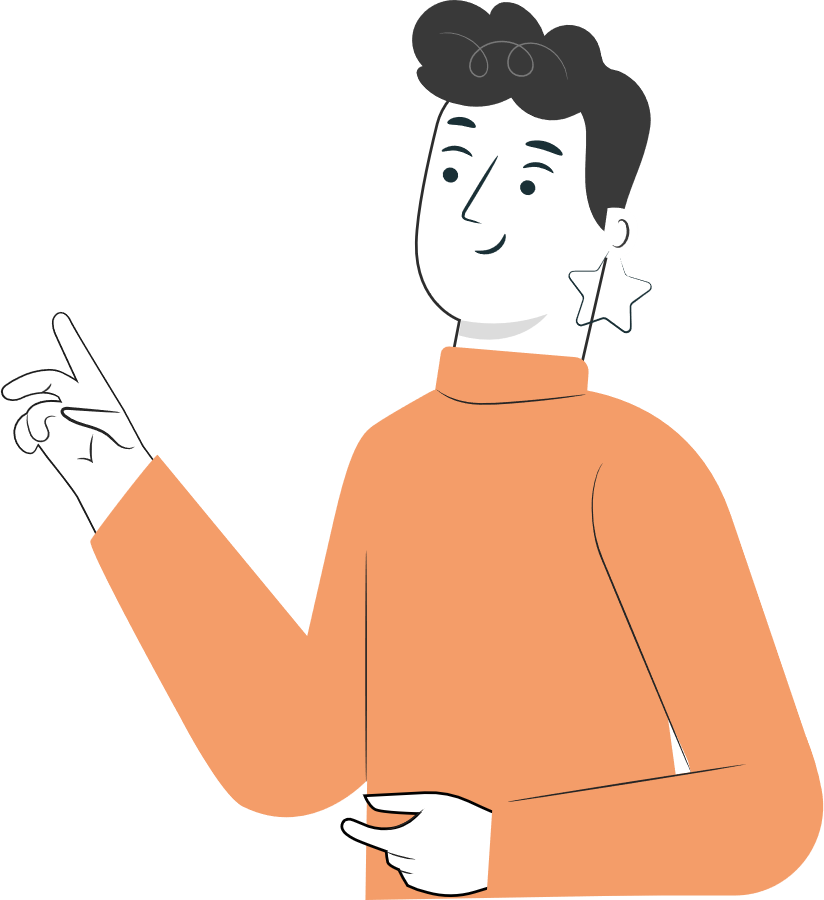 ‹#›
ACTIVIDAD DE
MOTIVACIÓN
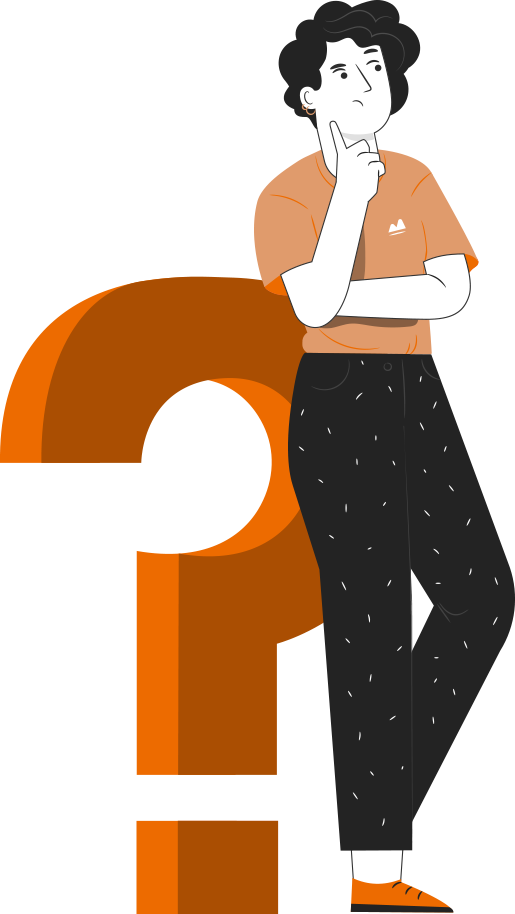 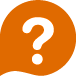 Antes de comenzar, reflexionemos sobre la siguiente interrogante:
¿Por qué se clasifican los espacios de una bodega?

Anota la respuesta en tu cuaderno, reúnete en grupos de no más de tres integrantes, conversa y comparte con tu grupo las respuestas, y construyan una respuesta común, la que será presentada a través de un plenario.
¡Muy bien!
Te invitamos a profundizar revisando
la siguiente presentación
‹#›
1
2
3
1
MENÚ DE LA ACTIVIDAD
CLASIFICACIÓN DE ESPACIOS EN BODEGA 
SEGÚN IMPORTANCIA DE LOS MATERIALES
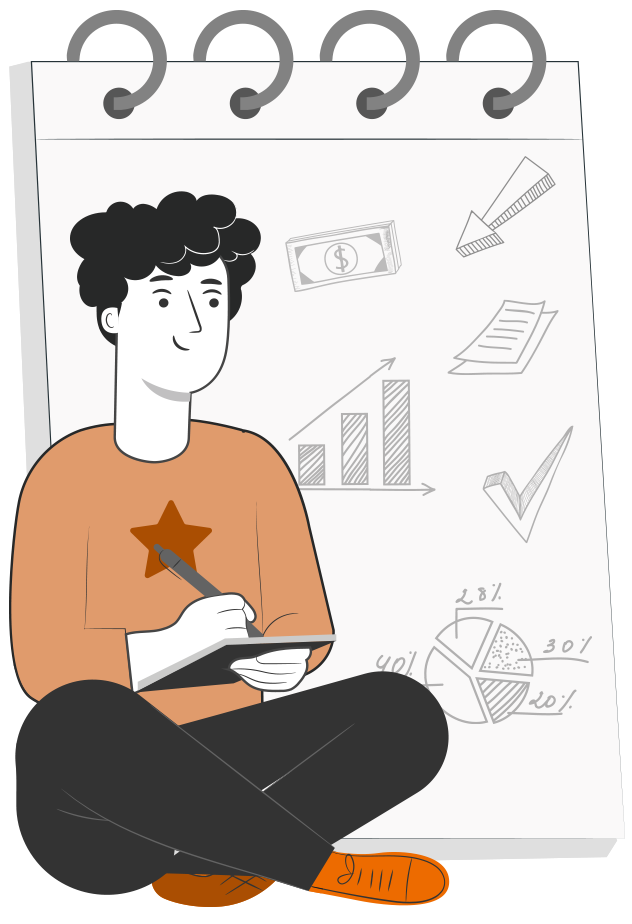 Al término de la actividad estarás en condiciones de:
Qué es la clasificación de bodegas.
Reconocer la importancia de la clasificación de bodegas.
Identificar la clasificación “ABC” y sus aplicaciones.
‹#›
CLASIFICACIÓN DE ESPACIOS EN BODEGA
Las bodegas clasifican los espacios según la importancia de los materiales que se almacenan.

La importancia de los materiales y mercancías se establecen por diversos motivos determinados por la empresa u organización.

Uno de estos motivos es el nivel de rotación, asociado a la cantidad de veces que un producto entra y sale por compras a la bodega. 

Otro motivo es el valor económico ($), el cual se relaciona con el valor monetario de inversión que la organización ha realizado. 

Finalmente, por sus ventas, lo que se relaciona a la demanda del producto y las preferencias de los clientes por la importancia en los procesos de la empresa (repuestos de máquinas de producción).
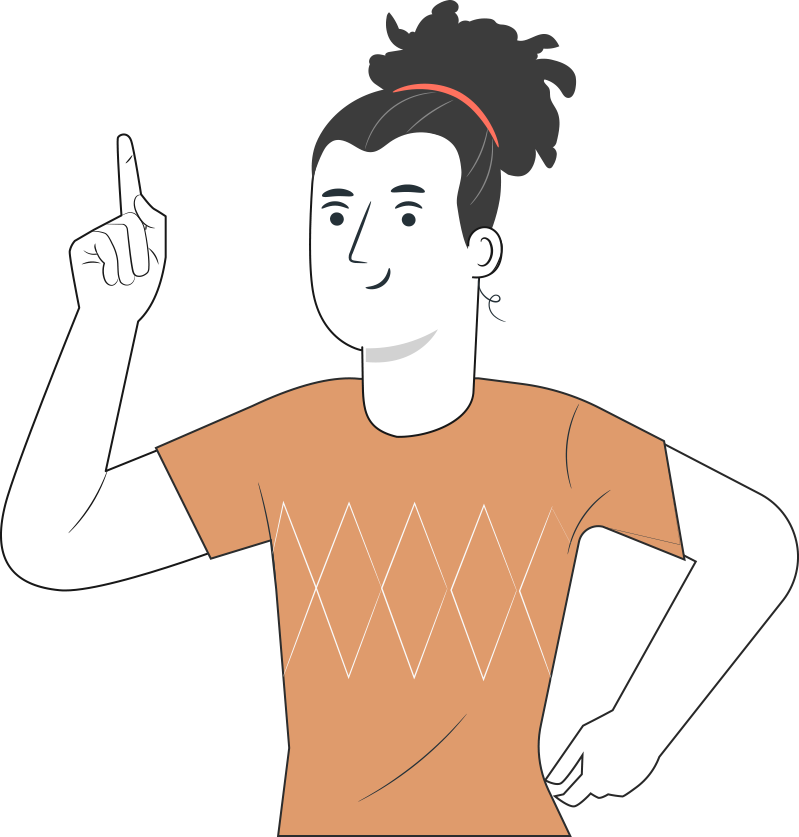 ‹#›
CLASIFICACIÓN DE ESPACIOS EN BODEGA
Una forma muy usual de clasificar espacios en la bodega es por el Método ABC (basado en la Ley de Pareto o Ley 80/20).

Esta metodología nos indica que hay productos y mercaderías con mayor importancia que otras.

De esta forma los espacios se clasifican según la importancia en “A”, “B” o “C” que los productos tengan.

Los espacios “A” son los de mayor importancia, luego los “B” y finalmente los “C” son los de menor importancia.

Esta metodología permite discriminar y priorizar las tareas al interior de la bodega, haciendo las operaciones más eficientes y productivas. La empresa tendrá mejor respuesta a las exigencias de los clientes y mayores ventas.
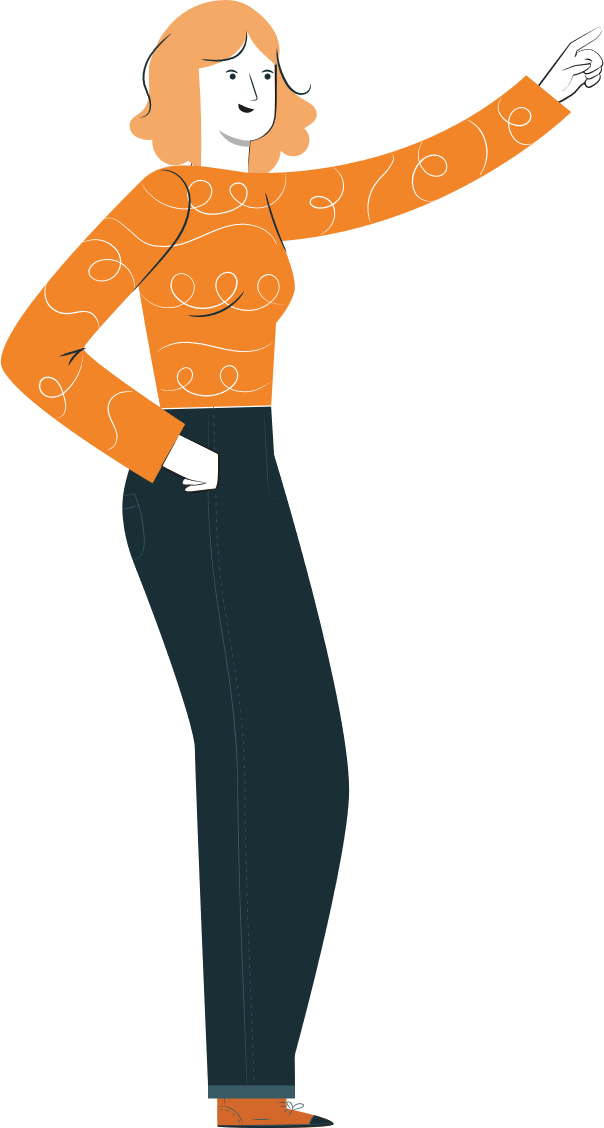 ‹#›
CLASIFICACIÓN DE ESPACIOS EN BODEGA
La clasificación de los espacios en una bodega de acuerdo a los criterios que las empresas logísticas aplican, Método ABC:

Zonas A: se almacenan artículos de mayor costo, los cuales representan el 80% del valor total del inventario y regularmente son el 20% del total de los productos.

Zonas B: almacenan artículos de menor costo que los A, los cuales representan el 15% del valor total del inventario y representan el 30% del total de los productos.

Zonas C: almacenan artículos de menor costo, los cuales representan el 5% del valor total del inventario y son el 5% del total de los productos.
A
B
C
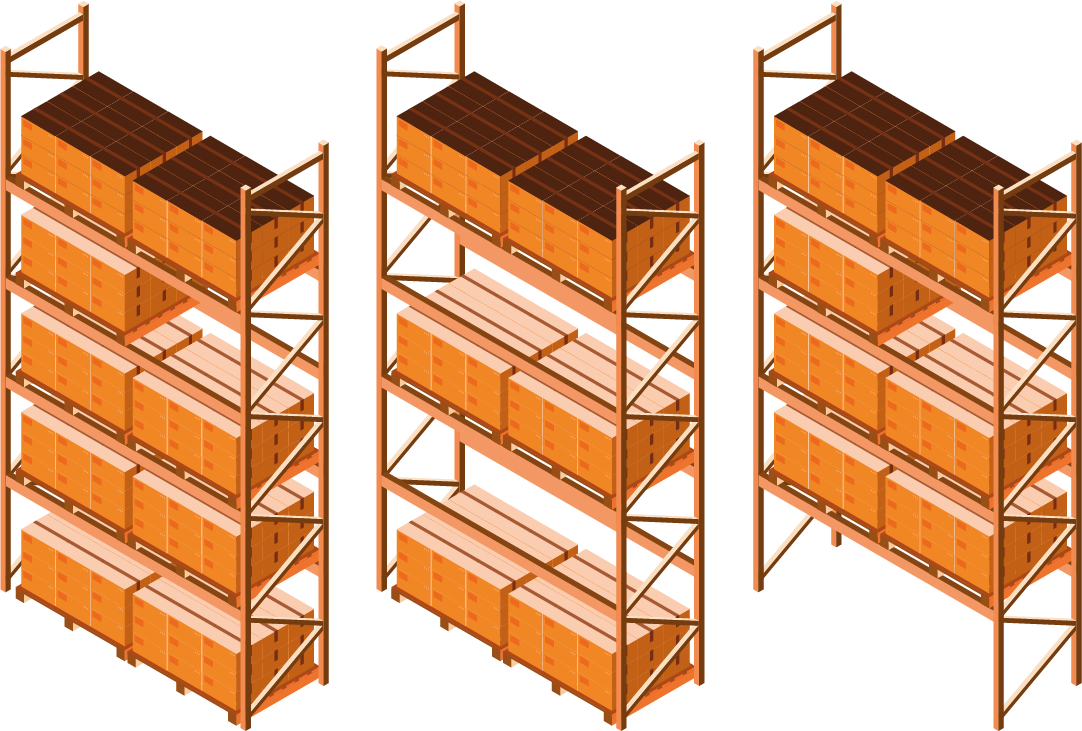 https://gersalogistics.wordpress.com/2018/10/23/53/
‹#›
RESUMEN A, B, C:
https://gersalogistics.wordpress.com/2018/10/23/53/
¿Sabías que?

La “ley de Pareto” viene de Vilfredo Pareto, fue un economista y sociólogo italiano, conocido por sus aportes en torno a la teoría utilitarista del bienestar, a la teoría del equilibrio general y a la teoría de la distribución del ingreso. Observó que el 20% de la sociedad en Italia concentra el 80% de la riqueza.

En 1916 publicó el “Tratado de Sociología General”.

https://economipedia.com/definiciones/vilfredo-pareto.html#:~:text=Vilfredo%20Pareto%20fue%20un%20economista,que%20estaba%20en%20el%20exilio.
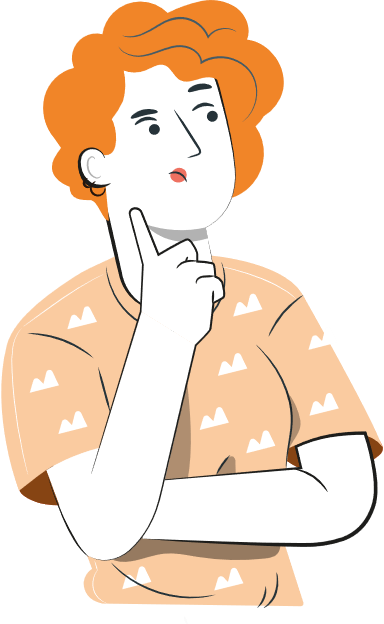 ‹#›
EJEMPLO:
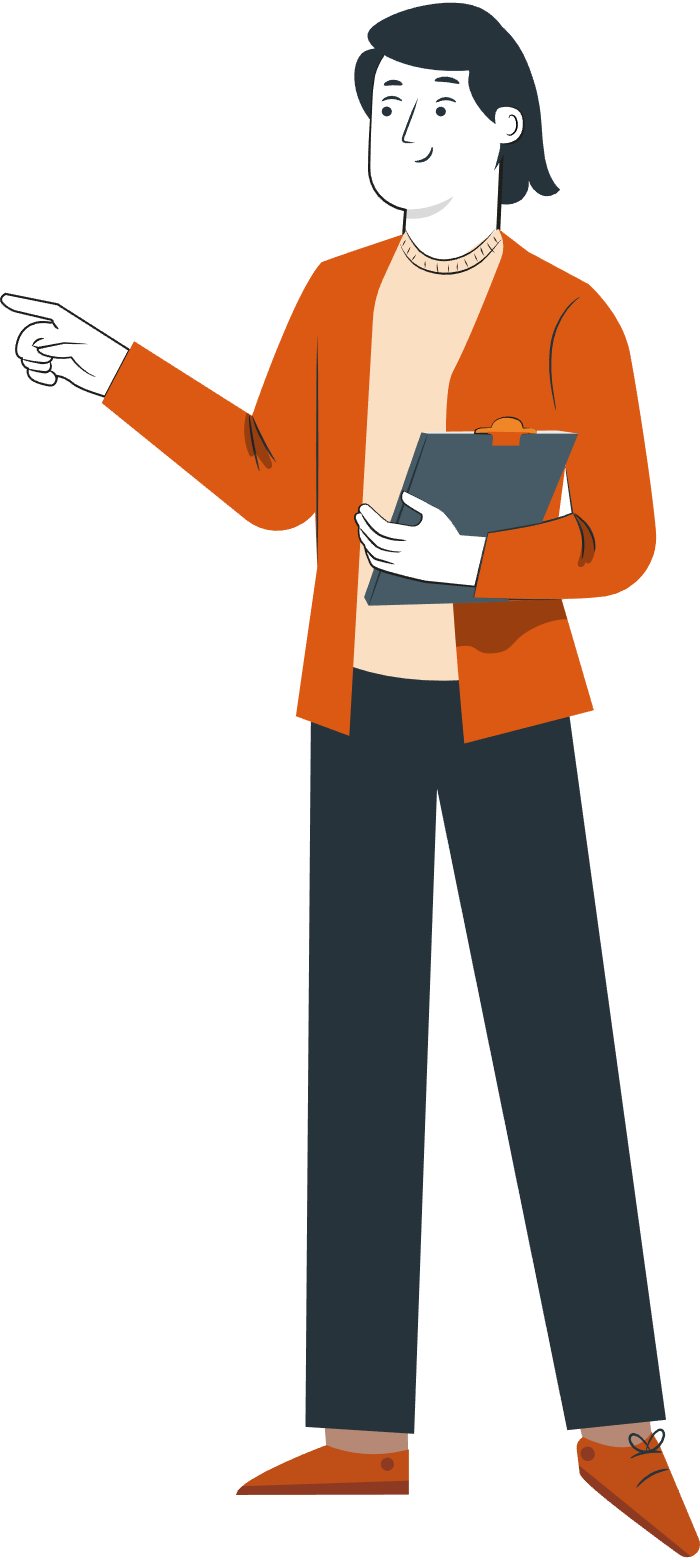 En una pizzería se tiene los siguientes SKU con sus respectivas ventas mensuales:
‹#›
EJEMPLO:
a) Ordenamos de mayor a menor:
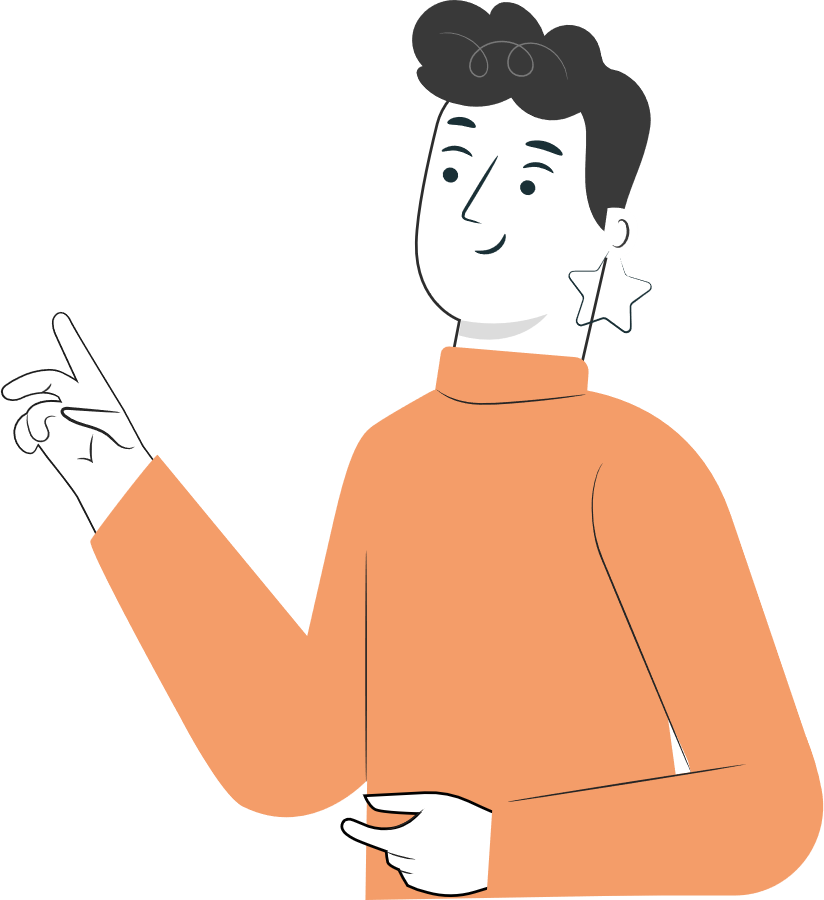 ‹#›
EJEMPLO:
b) Ordenamos el porcentaje de participación (acumulado):
‹#›
EJEMPLO:
c) Calculamos el porcentaje acumulado que representa cada artículo sobre el total del stock
‹#›
EJEMPLO:
d) Obtenemos los valores absolutos acumulados del stock:
‹#›
ZONA DE DESCARGA
ZONA DE CARGA
OFICINAS
ARTÍCULO 
DE CLASE A
Fuerte rotación
En los siguientes esquemas de bodega se puede ver la clasificación de los espacios en una bodega:
CROSS
DOCKING
ESPACIO DE TRÁNSITO SEGURO
ESPACIO DE TRÁNSITO SEGURO
ARTÍCULO 
DE CLASE B
Media rotación
ARTÍCULO 
DE CLASE C
Baja rotación
ESPACIO DE TRÁNSITO SEGURO
https://es.scribd.com/document/427845238/Diseno-y-Layout-de-Almacen
‹#›
En los siguientes esquemas de bodega se puede ver la clasificación de los espacios en una bodega:
C
A
A
B
A
C
B
A
B
C
ESPACIO DE TRÁNSITO SEGURO
ENTRADA Y SALIDA
Puedes ver mas información en: https://www.sobrelogistica.com/tag/almacen/
‹#›
1
REVISEMOS
¿CUÁNTO APRENDIMOS?
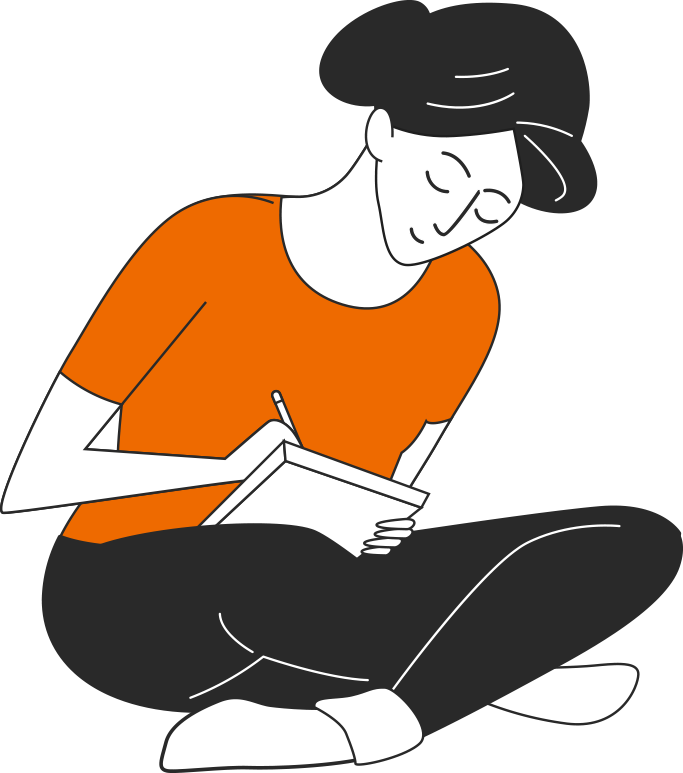 CLASIFICACIÓN DE ESPACIOS EN BODEGA
SEGÚN IMPORTANCIA DE LOS MATERIALES

Para revisar los temas trabajados durante el desarrollo de la presentación, te invito a realizar la siguiente “Actividad 1 ¿Cuánto Aprendimos?”. Utiliza el archivo indicado y sigue sus instrucciones. 

¡Ahora realizaremos una actividad que resume todo lo que hemos visto! ¡Atentos!
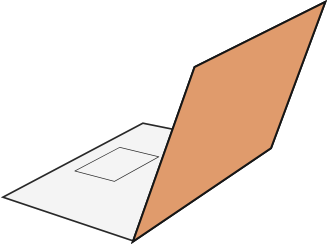 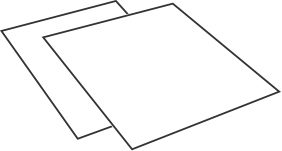 ‹#›
Utilizar cuidadosamente equipos, herramientas y artículos de escritorio.
Intentar siempre dar lo mejor de ti, buscando ser eficiente al cumplir los objetivos.
Trabajar en equipo, cuidando la integridad física y emocional de todos y todas.
Al finalizar cada actividad, ordenar y limpiar el área de trabajo, reciclando al máximo los residuos.
Usar EPP adecuados cuando corresponda.
ANTES DE COMENZAR A TRABAJAR
TOMA LAS SIGUIENTES PRECAUCIONES
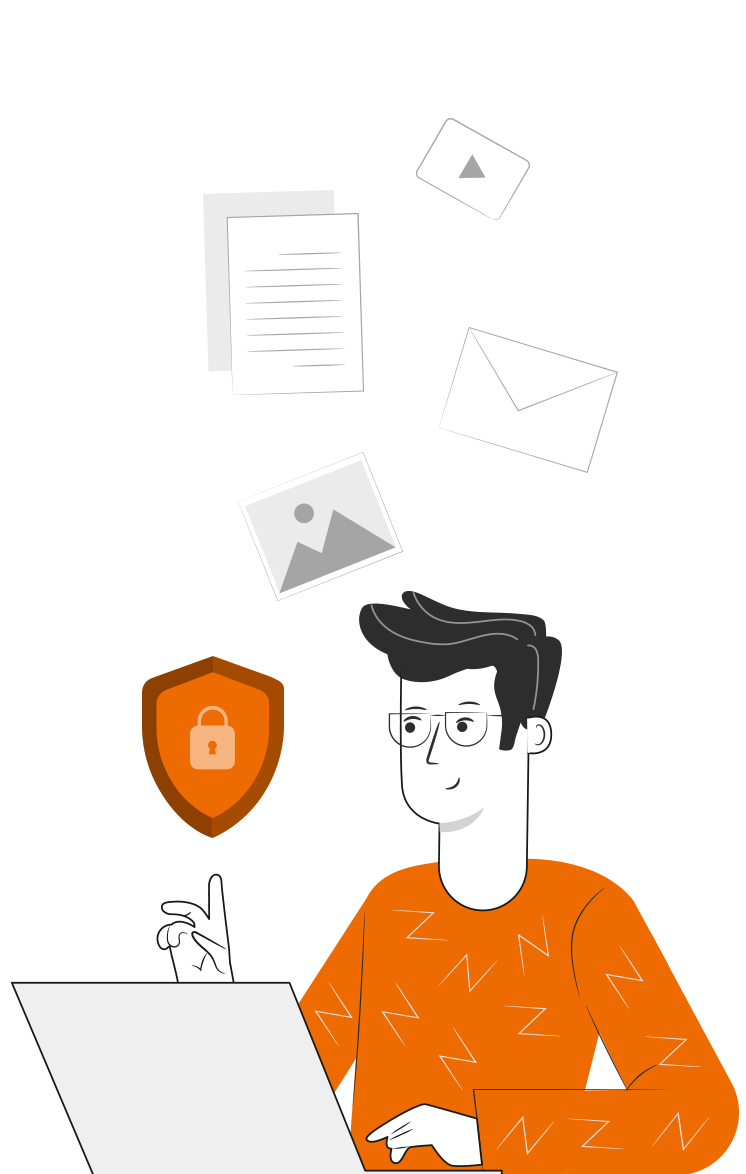 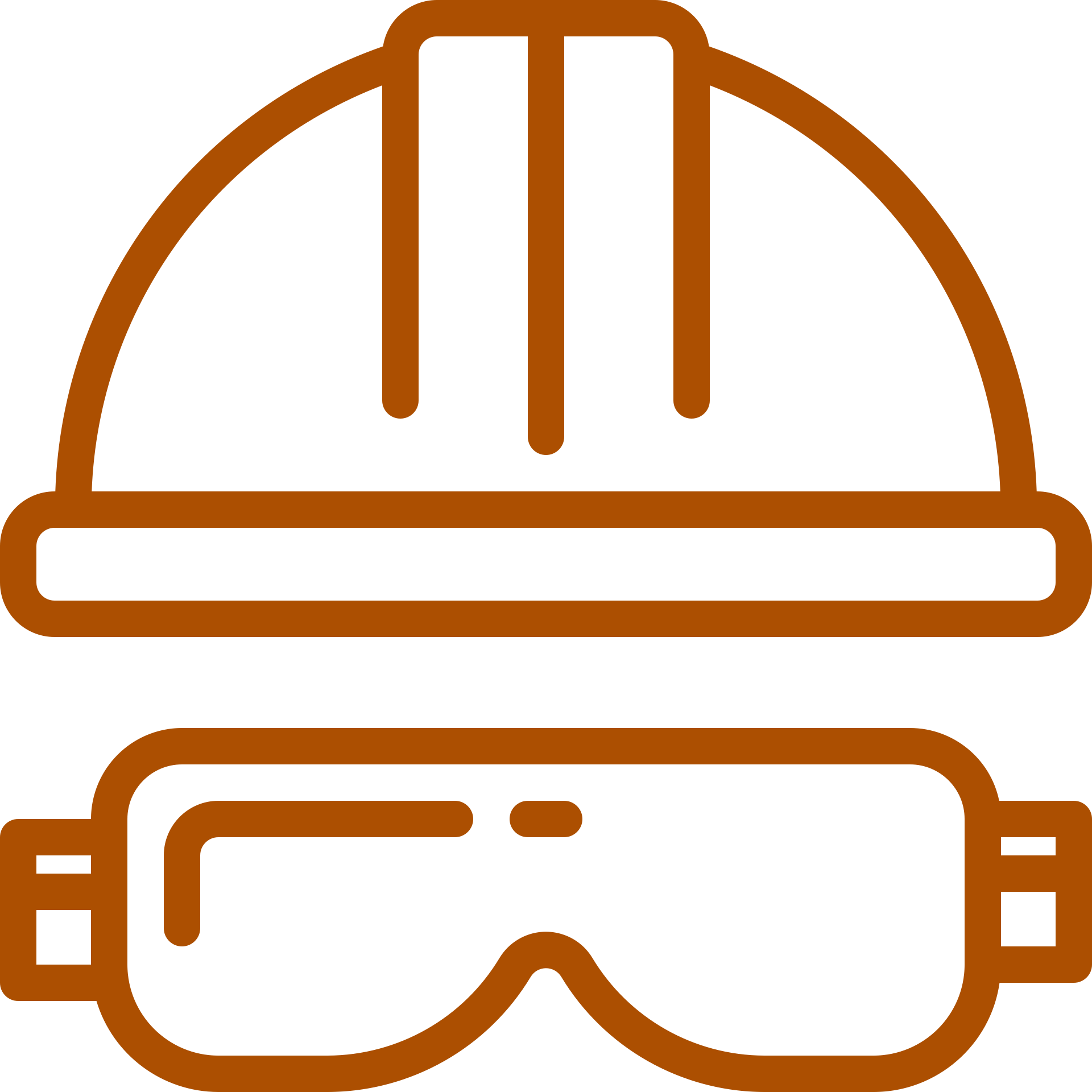 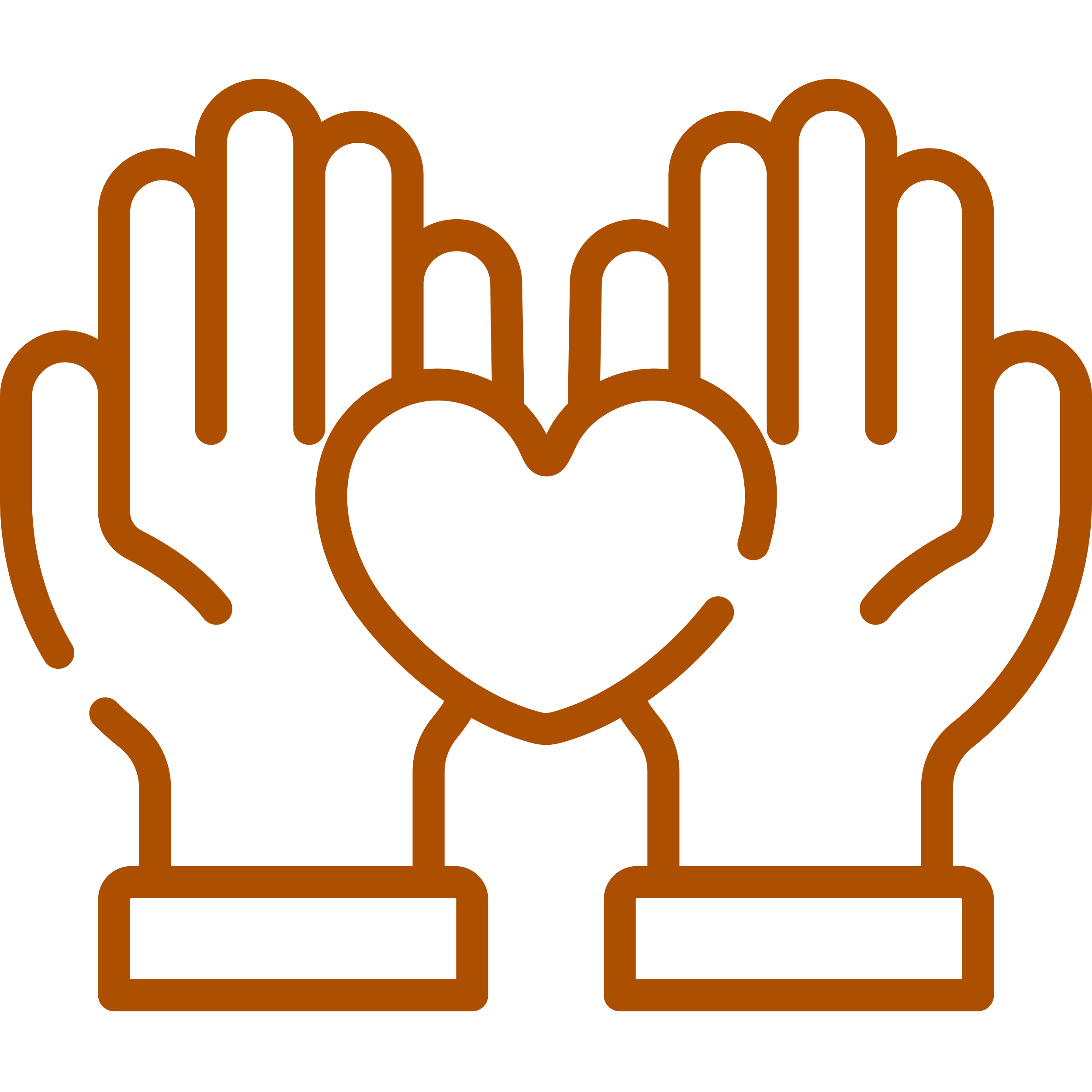 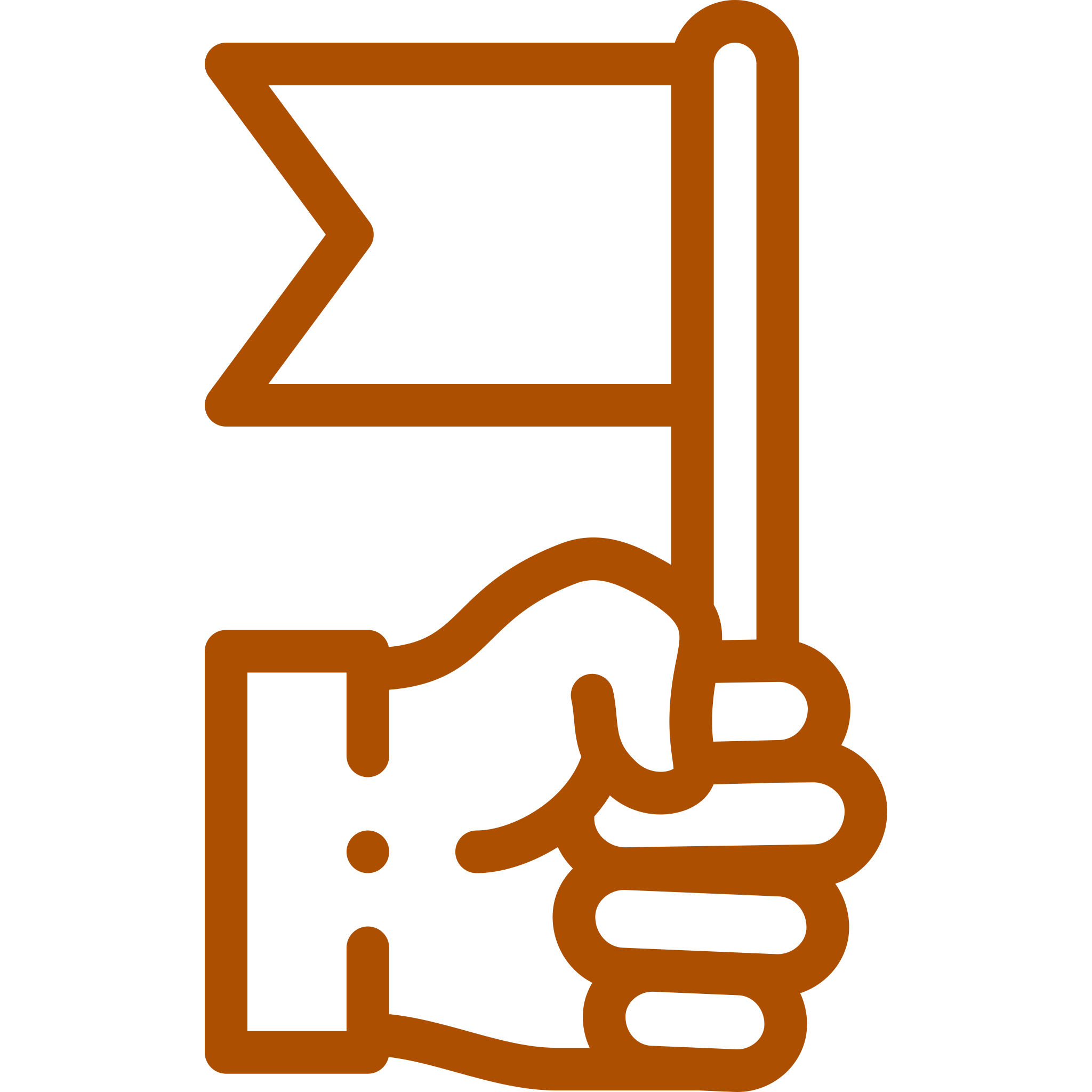 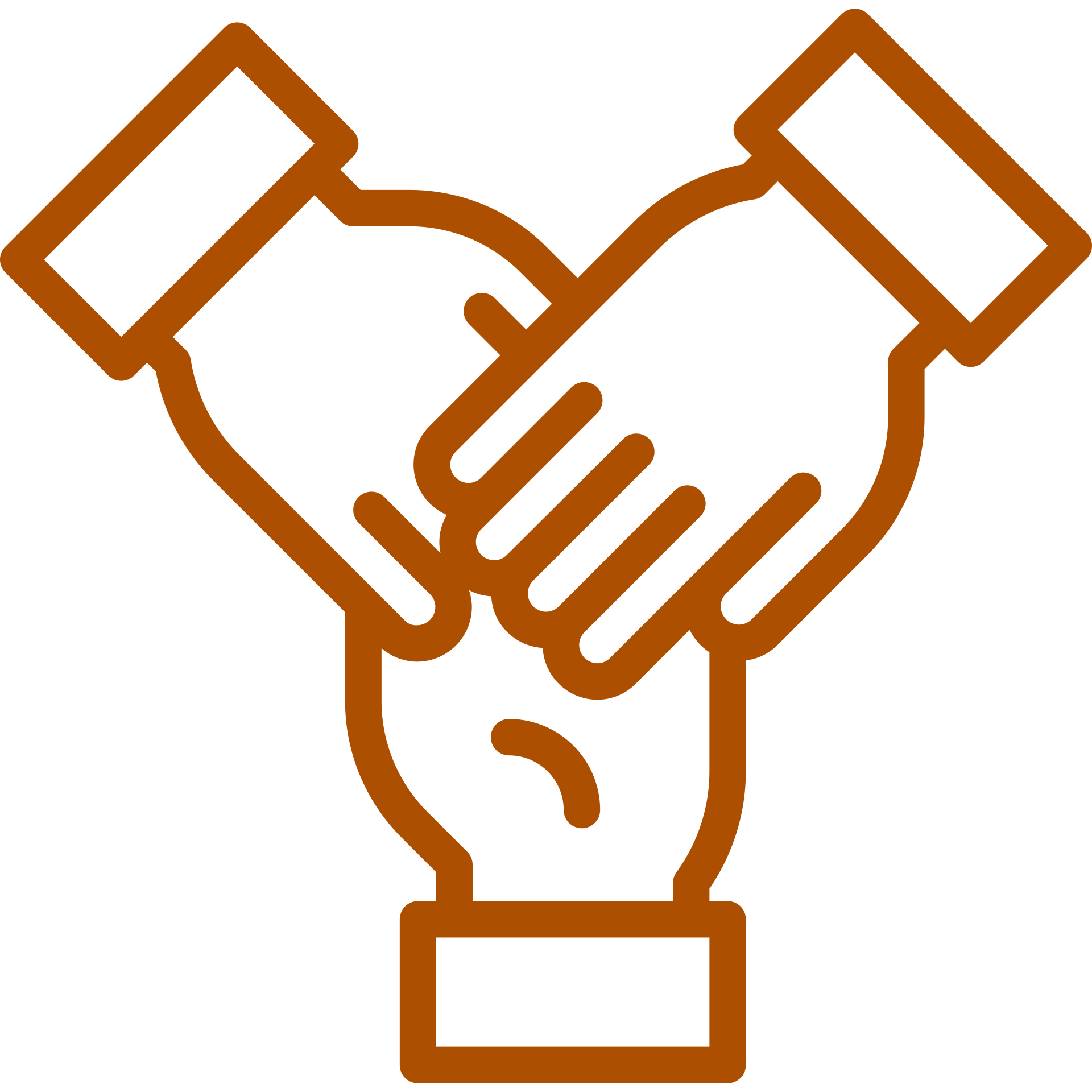 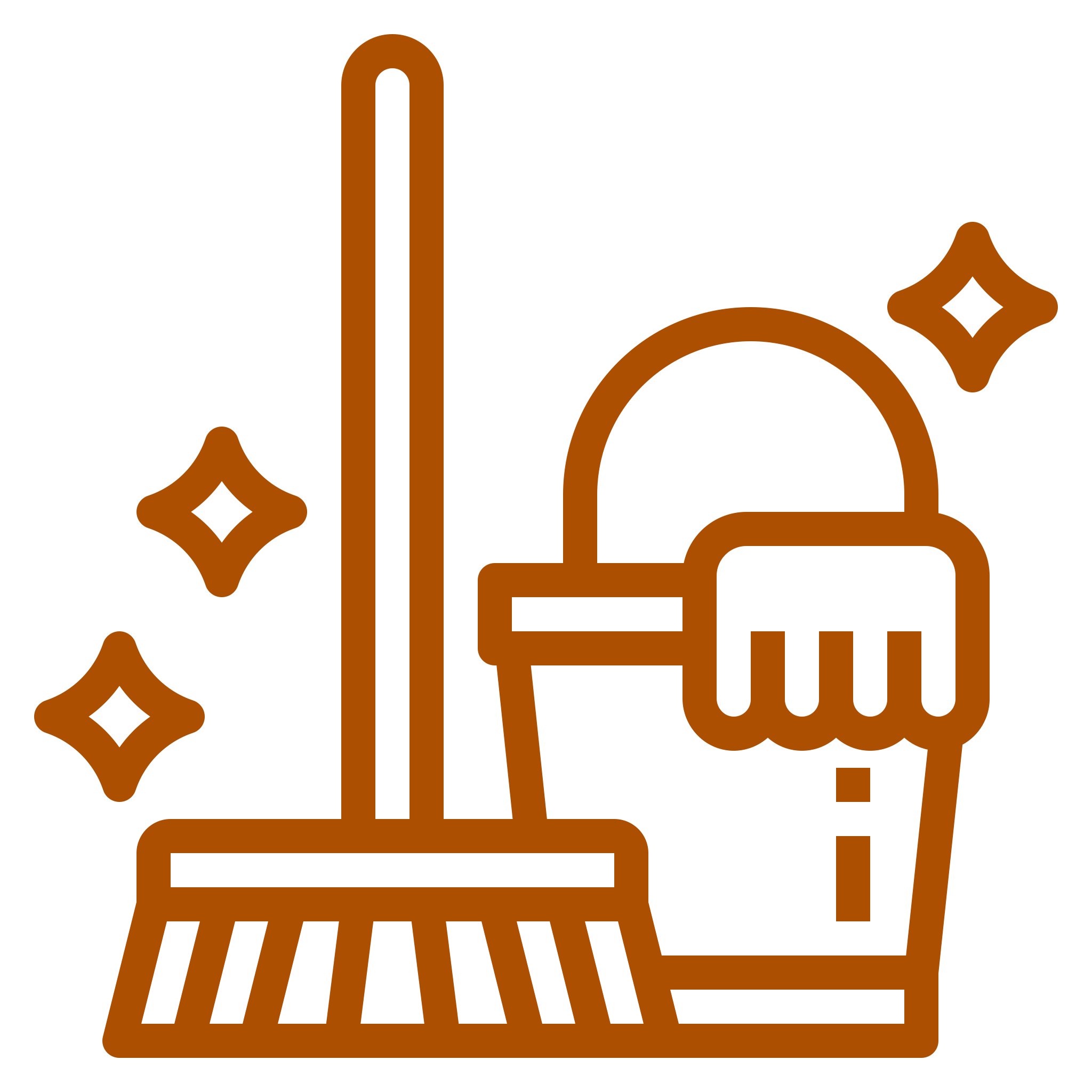 ‹#›
1
¡PRACTIQUEMOS!
ACTIVIDAD PRÁCTICA
CLASIFICACIÓN DE ESPACIOS EN BODEGA
SEGÚN IMPORTANCIA DE LOS MATERIALES

Para realizar la siguiente actividad, utiliza el archivo Actividad Práctica 1,  y sigue las instrucciones señaladas.

¡Éxito!
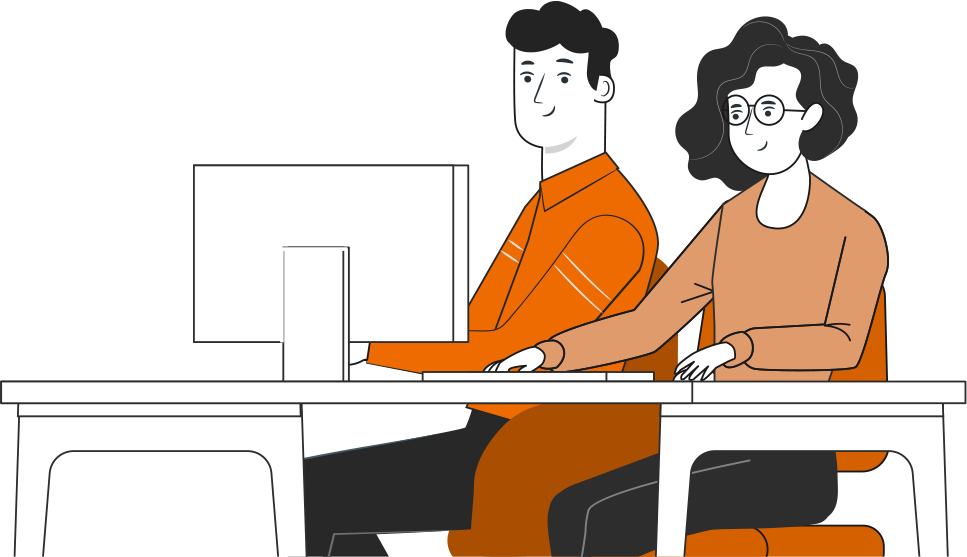 ‹#›
ANTES DE TERMINAR:
TICKET DE SALIDA
CLASIFICACIÓN DE ESPACIOS EN BODEGA
SEGÚN IMPORTANCIA DE LOS MATERIALES

¡No olvides contestar la Autoevaluación y entregar el Ticket de Salida!

¡Hasta la próxima!
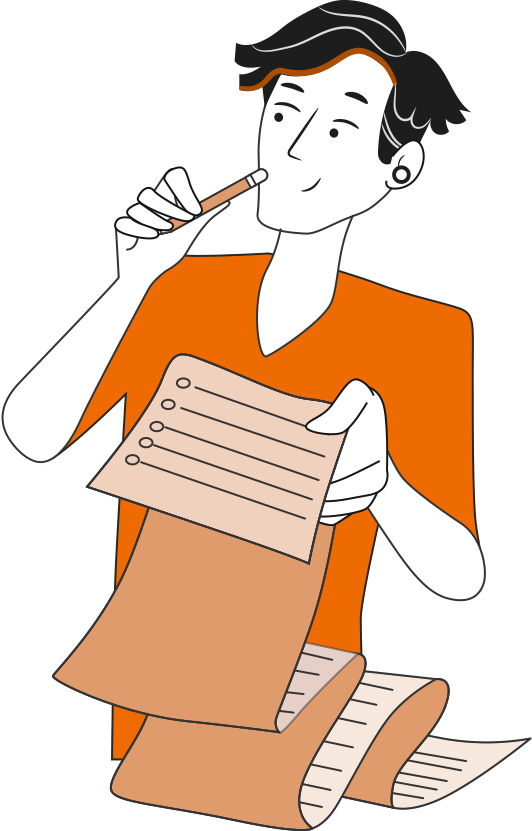 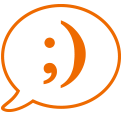 ‹#›
CONOCE MÁS EN:
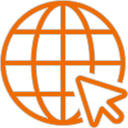 Blog: "Las ventajas del método ABC para la clasificación de inventarios en el almacén”.
https://www.mecalux.es/blog/metodo-abc-clasificacion-almacen

Video: "Modelo ABC y Layout”.
https://www.youtube.com/watch?v=bv83Ck-POZk

Cómo hacer un análisis ABC para el almacén.
https://www.sobrelogistica.com/tag/almacen/
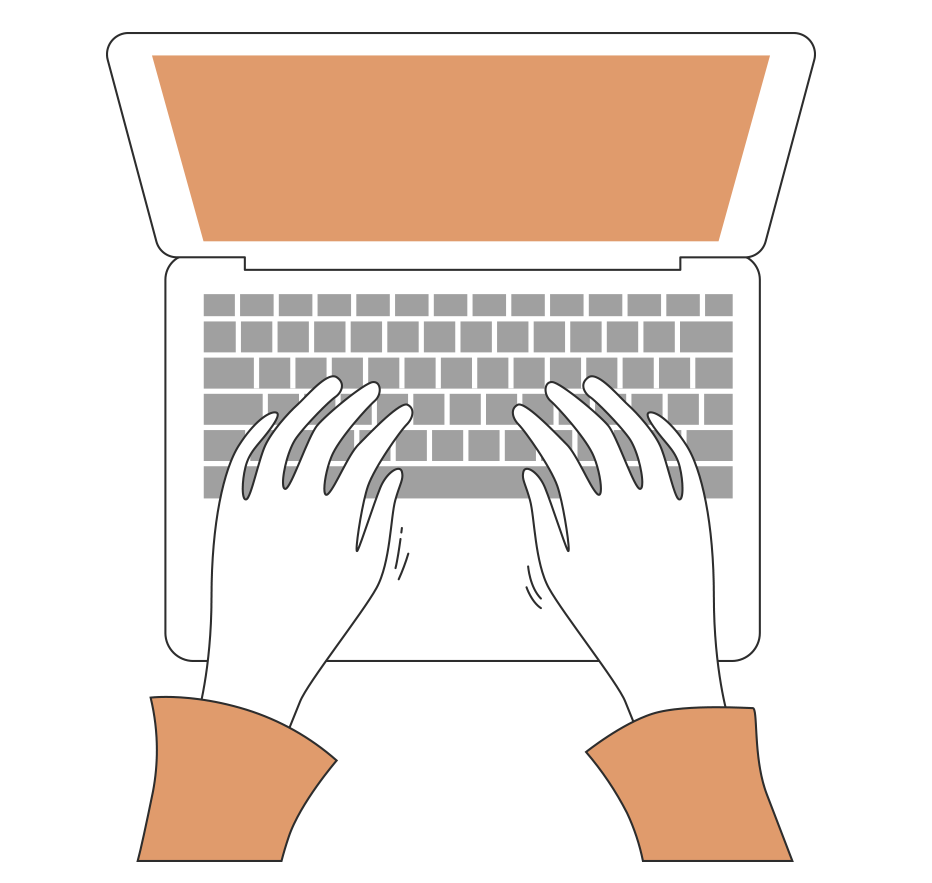 ‹#›